性別平等宣導
高雄醫學大學
活動辦理注意事項
高雄醫學大學 性別平等教育委員會
1
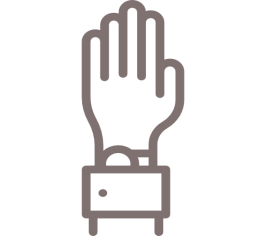 高醫的性平宣示
學校校長及教職員工生
進行校內外教學與活動、執行職務及人際互動時，
應尊重多元性別差異，消除性別歧視(防治準則第六條)。
性別尊重。友善校園
高雄醫學大學 性別平等教育委員會
2
性別平等教育法第三條
指性侵害犯罪防治法所稱性侵害犯罪之行為。
指觸犯刑法第二百二十一條至第二百二十七條、第二百二十八條、第二百二十九條、第三百三十二條第二項第二款、第三百三十四條第二項第二款、第三百四十八條第二項第一款及其特別法之罪。
性
侵
害
任何沒有經過您的同意，違反您意願的方法而發生性行為者
常見樣態
非自願讓他人碰觸或觸摸身體的任何部位，且碰觸程度達猥褻之行為
高雄醫學大學 性別平等教育委員會
3
性別平等教育法第三條
指符合下列情形之一，且未達性侵害之程度者：
(一)以明示或暗示之方式，
      從事不受歡迎且與性或性別有關之言詞或行為，
      致影響他人之人格尊嚴、學習、或工作之機會或表現者。
(二)以性或性別有關之行為，作為自己或他人獲得、
      喪失或減損其學習或工作有關權益之條件者。
性
騷
擾
探詢他人的隱私、性傾向、性生活
不受歡迎的肢體接觸
常見樣態
以性或性別有關之行為，利用職權或機會脅迫對方
不受歡迎且違反對方意願的過度追求或暴力分手
講黃色笑話或是具性暗示的言語
向他人展示色情圖片
高雄醫學大學 性別平等教育委員會
4
性別平等教育法第二條
指透過語言、肢體或其他暴力，對於他人之性別特徵、性別特質、性傾向或性別認同進行貶抑、攻擊或威脅之行為且非屬性騷擾者。
性
騷
擾
性
霸
凌
嘲笑或非議他人的性別特徵、性別特質，如：「波霸」、「娘娘腔」
常見樣態
發表歧視不同性傾向的言語，如：「死gay」
傳遞與性有關令人討厭的紙條或謠言
高雄醫學大學 性別平等教育委員會
5
學生互動應注意！
日常相處時應：
尊重、認同他人多元性別特質
尊重性別多元及個別差異
切忌不可逾越應有之分際
避免從事不受歡迎且與性或性別有關之言詞或行為。
「尊重」每個人的主觀感受、身體自主及性別特質。
2
3
高雄醫學大學 性別平等教育委員會
6
學生互動應注意！
使用網路平台時：
請注意自身網路發言及使用禮儀
應以相互尊重為發言原則
避免使用帶有髒話或惡意、猥褻的言詞表達辱罵或對他人進行騷擾。
尤其應避免使用帶有汙衊特定生理性別、性別認同、性別特質、性傾向，或具有性意味、性別歧視的言詞。
2
3
高雄醫學大學 性別平等教育委員會
7
發現可疑人士！
呼籲各位在校人員參與活動時：
保持警戒心注意自身安全。
若在校園內有可疑人士或行為，請立即通報本校校安中心或性平會協助 
若在廁所內可按壓緊急按鈕通報。
2
3
高雄醫學大學 性別平等教育委員會
8
當我遇到性騷擾等狀況時
該怎麼辦?
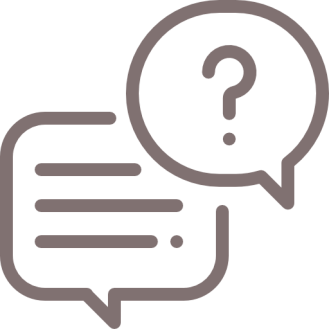 當你/妳遭遇性侵害、性騷擾或性霸凌等狀況時，
首先要確定自己的感覺。
不論對方是善意或無意的行為，還是惡意的騷擾，
只要讓對方知道你覺得不舒服，對方就應該尊重你的感受。
判斷狀況，視情況選擇是要勇敢大聲地說「不」，或是婉轉告知對方；是要直接做出反抗，或是請求旁人協助。
盡可能詳細地紀錄下事情發生的經過，有助於未來若想提出申請調查時，可作為證據之用。向學校提出調查申請時，由「性別平等教育委員會」來負責處理校園性騷擾問題，並提供給被害人必要的協助。
1
2
3
摘錄自校園性侵害或性騷擾案例調查處理實務手冊
高雄醫學大學 性別平等教育委員會
9
高醫性平會聯絡資訊
高雄醫學大學性平會

高雄醫學大學 性別平等教育委員會網頁

law@kmu.edu.tw

申請調查窗口:高雄醫學大學學務處生輔組阮小姐亦可撥打24小時專線07-3220809尋求及時協助
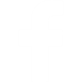 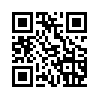 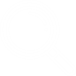 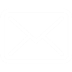 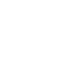 10